Alastalon salissaFilosofia ja systeemiajattelu 2021 luento 4Zoom, 3.3.2021
Prof. Esa SaarinenTuotantotalouden laitos,
Aalto-yliopisto
Filosofi, Queen Pipsan mies
Sokrateen toimeliaisuus
Erotuksena ”viisauden rakastaminen” maailmasta irrottautuneena eliittielämänä
Mielemme ei pysty samanaikaisesti toimimaansuoritefokuksella ja  ja reflektoimaan vapaasti
Et voi samanaikaisesti juosta kohti maalia ja pyrähdellä sinne tänne hetken mielijohteesta
Ajattelun viipyily, vilistys ja mekaaninen tuotantoteho
Uskomuksesi kasvun esteenä – sinä itse
Peter Senge: ”Mental Models” ja ”Personal Mastery”, kirjassa 
The Fifth Discipline, 1990
[Speaker Notes: USKOT ETTÄ P – JA AIVAN OIKEIN P

USKOT ETTÄ EI-P – JA AIVAN OIKEIN EI-P

USKOT ETTÄ SÄ ET VOI X EDES KASVUN KAUTTA]
Sanat elävinä, oman ajatteluelämäsi elävyyttä ja siis elämäsi elävyyttä vahvistavina voiminavs.Sanat esineellistävinä elämän kaventajina
Sanat elävinä
Kielen ”osoitteellisuus”silloinkin kun se on ”käsittämätöntä”
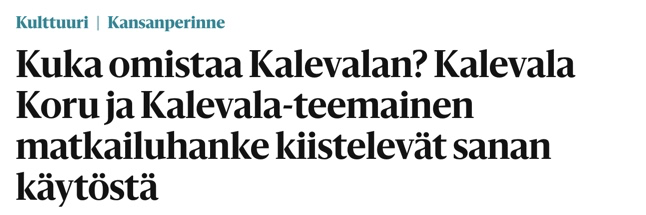 Vs. Että kieli itsessään pyritään lukitsemaan, omistamaan, varastamaan itselle
Growth (incremental) mindset vs. fixed mindset elikasvun asenne vs. muuttumattomuuden tai jähmettyneisyyksien (esineellistävä) ajattelu
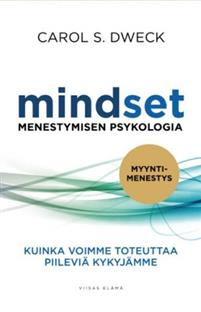 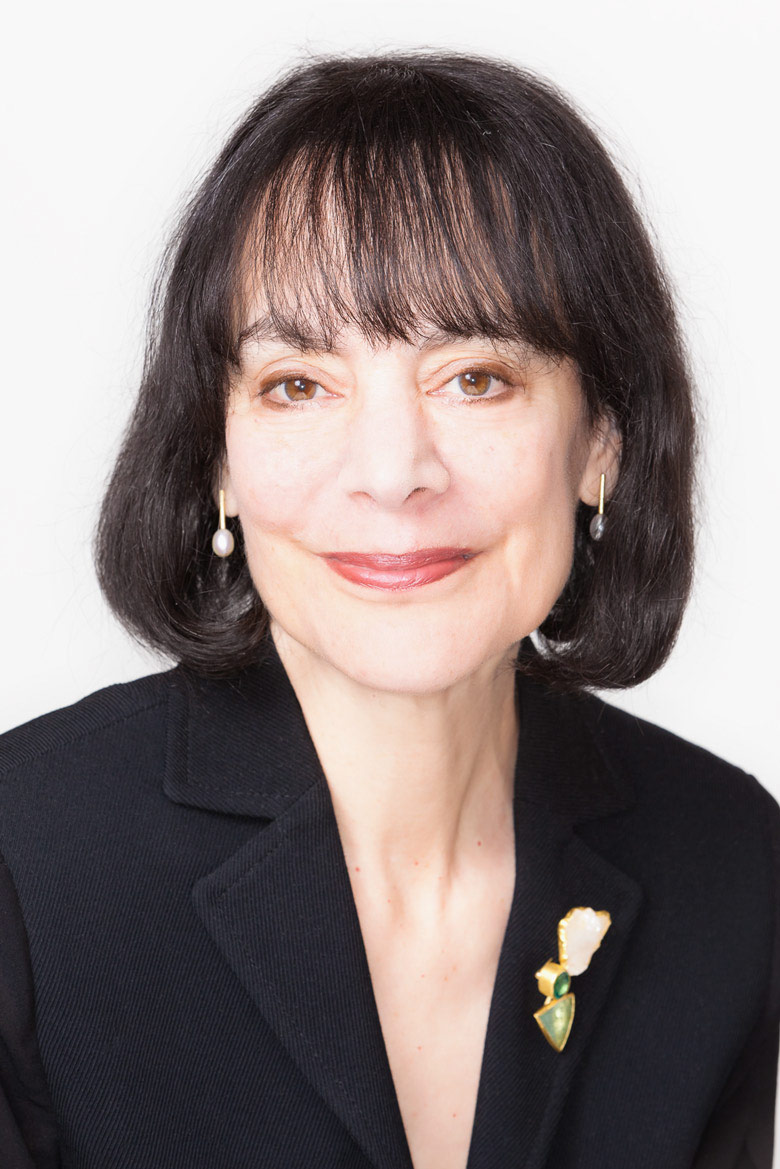 Tehtäviin suuntautunut ulospäin katsova järjestelmä ja tehtävista irtautunut, reflektiivinen ja sisäänpäin suuntautunut järjestelmä
Sosiaalinen tunneneurotiede korostaa ”lepotilan” (default mode) tärkeyttä sisäänpäin katsovan järjestelmän kannalta ja mm. moraalikantoja muodostettaessa, tulevaisuuden kuvittelemisessa ja oman ihmisyyden tiedostamisessa
”Lepotila” (tehtävistä) ei ole toimettomuutta, vaan käyskennellessään mieli voi toimia huomattavan rakentavasti myös tulevia tehtäviä silmälläpitäen
Sisäänpäinkatsova järjestelmä häiriintyy helposti ulkoisista ärsykkeistä
Tehtäviin suuntautunut ulospäin katsova järjestelmä voi kohdallasi olla ylikorostunut
Olet luultavasti ylenkatseellinen omaan sisäänpäin katsovaan järjestelmääsi ja mielenvaelteluusi nähden
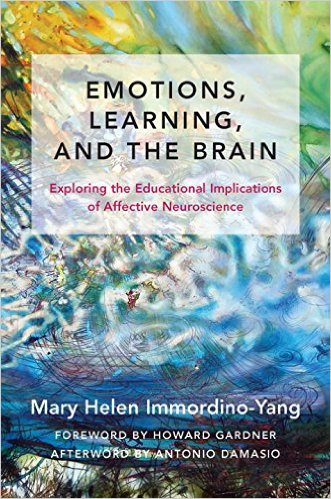 ”Viipyminen”
”Viipyminen”
Rakel Liehu: Runot 1974-1997
”aavistat, et tavoita” (s. 51 Kilven Lyytikäinen kirjeet Suomelle)
Ei ”käsittämätöntä”
”Mikä tässä on fundamentaalista?”
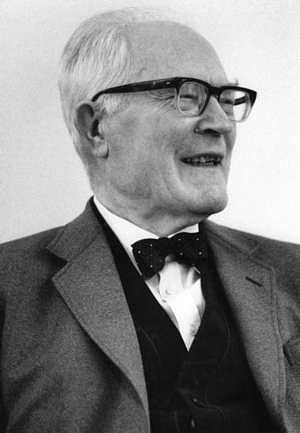 Mahtipaikka
Mahtipaikka
Jossa koet voivasi kasvaa ja kehittyä ja luottaa elämän suureen kantoaaltoon; Jossa ne auktoriteettihahmot jotka määrittelevät paikan ovat reiluja, oikeudenmukaisia, huolehtivat kokonaisuudesta ja kaikista; Mahdissaan inklusiivinen